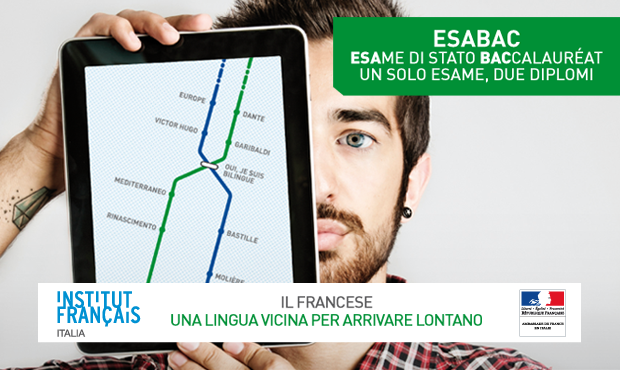 Incontro Dirigenti scolastici – EsaBac
Ufficio Scolasticho Regionale per l’Emilia-Romagna
Bologne – 19/10/2015
L’ESABAC – la normativa di riferimento per tutti
Accordo bilaterale del 24 febbraio 2009 (condizioni e modalità di rilascio del diploma binazionale ESABAC  valido a tutti gli effetti in Italia e in Francia). 

DM 95/13 con novità: art. 2 
	Le scuole italiane all’estero, statali e paritarie, possono attivare il percorso ESABAC. La relativa autorizzazione è rilasciata dal Ministero degli Affari Esteri, previo parere favorevole della Parte francese e del Ministero dell’istruzione, dell’università e della ricerca. 

Il Ministero dell’istruzione, dell’università e della ricerca, tramite la Direzione Generale per gli ordinamenti scolastici e per l’autonomia scolastica, su proposta dei Direttori degli Uffici scolastici regionali, autorizza l’attivazione dei percorsi ESABAC nelle scuole del territorio metropolitano.
L’ESABAC – la normativa di riferimento per tutti
Art. 3
Presenza nelle commissioni del  commissario esterno di lingua e letteratura francese e di quello di storia  (che  può avvalersi  del commissario esterno di lingua e letteratura francese  o su autorizzazione del Presidente  di personale esperto, quale il docente conversatore di lingua, già utilizzato durante l’anno scolastico)
Art. 4 
I candidati esterni non possono essere ammessi all’ESABAC, attesa la peculiarità del corso di studi in questione.  Gli alunni che hanno seguito un percorso di studio ESABAC, sono tenuti a sostenere le specifiche prove d’esame
 Sono ammessi, a domanda, direttamente agli esami di Stato gli “ottisti”
 È consentito frequentare il terzo o il quarto anno in scuole straniere all’estero. Al rientro in Italia tali studenti, ai fini della riammissione al percorso ESABAC, devono comunque sostenere con esito positivo una prova, scritta e orale, di lingua e letteratura francese e una prova orale di storia in francese.
Operazioni durante l’esame (verbale per voto e certificazione ESABAC)
- ciascun candidato sostiene una quarta prova scritta (costituita da prova scritta di lingua e letteratura francese e prova scritta di storia) nonché una prova orale di lingua e letteratura francese 
	- si attribuisce il punteggio in modo autonomo per la terza e la quarta prova scritta, poi si determina la media dei punti (punteggio complessivo della terza prova scritta). 
	- ai fini ESABAC, la Commissione esprime in quindicesimi il punteggio relativo alla prova orale di lingua e letteratura francese. 
	- ai fini del Baccalauréat, il punteggio della prova di lingua e letteratura francese scaturisce dalla media aritmetica dei punteggi attribuiti allo scritto e all’orale (eventuale arrotondamento al numero intero più approssimato).
	- il punteggio globale della parte specifica dell’esame ESABAC (prova di lingua e letteratura francese scritta e orale e prova scritta di storia) risulta dalla media aritmetica dei voti ottenuti nelle prove specifiche relative alle due discipline (con eventuale arrotondamento al numero intero più approssimato)
L’ESABAC – Casi specifici…
se  il punteggio globale della parte specifica dell’esame –ESABAC- è inferiore a 10/15, ai fini della determinazione del punteggio della terza prova scritta, non si tiene conto dei risultati conseguiti dai candidati nella quarta prova scritta (vedi articolo 7, comma 4 DM n.95/2013)
	
analogamente, nel caso in cui il candidato non superi l’esame di Stato in quanto, ai fini dell’esito si sia tenuto conto dei risultati della quarta prova scritta, la commissione, all’atto degli adempimenti finali, ridetermina il punteggio della terza prova scritta senza tenere conto della quarta prova scritta.
(un secondo verbale servirà a documentare tale rideterminazione)
Corrispondenze fra indirizzi Italia - Francia
Liceo classico       -     Baccalauréat littéraire   Liceo linguistico     -   Baccalauréat littéraire   Liceo scientifico   - Baccalauréat scientifique   Istituto tecnico - Baccalauréat économique & social
LA PROVA DI LETTERATURA
a) Commentaire dirigé  (analisi del testo)
     Testo di letteratura  francese tra gli autori indicati nel programma 
     dal 1850 ai giorni nostri
     tre parti:  1) due/tre domande per la comprensione del testo 
                       2) tre/quattro domande per  l’interpretazione 
                       3) Una produzione personale (circa 300 parole) per la  riflessione
                        a  partire dal testo e/o dal tema trattato.

    b) Saggio breve
     Tema da trattare sulla base di 5 testi di appoggio di qualsiasi periodo  storico
     Elaborare un saggio breve di circa 600 parole sulla base del tema scelto e 
     dei documenti forniti
LA PROVA DI STORIA
a) Composizione di storia 
tema di circa 600 parole sul programma dell’ultimo anno (dal 1945 ad oggi, secondo il programma ESABAC)

b) Studio e l’analisi di un insieme di documenti:
tema da trattare inerente al programma dell’ultimo anno  appoggiandosi sui 5 documenti forniti
due parti:
      1) rispondere a poche domande, anche in chiave critica, sull’insieme dei documenti. 
      2) elaborare una risposta organica di circa 300 parole in riferimento al tema posto, senza limitarsi alle informazioni contenute nei documenti.
Somministrazione prove
QUARTA PROVA SCRITTA

Durata della prova scritta  di letteratura francese:  4 ore
Durata della prova scritta di storia in francese:  2 ore
Solo al termine della prova di letteratura francese, dopo un congruo periodo di tempo per l’intervallo (ca. 15-30 minuti) si aprirà il plico per la prova di storia. 
Gli studenti dovranno rimanere nella scuola e sarà permesso esclusivamente di uscire dall’aula per recarsi al bagno o consumare una merenda.
Tabella con punteggi prove ESABAC ed il punteggio finale (in quindicesimi, per numeri interi e attribuiti dall’intera Commissione a maggioranza), poi successiva tabella che riassume i candidati che hanno superato/fallito
Adempimenti scuole
LUGLIO
Tappa 1 –  Invio delle scuole  all’Académie di Nizza per  via web del file excel e  degli attestati di superamento prove specifiche da parte degli alunni  italiani  (allegato 4)   firmati e scannerizzati e inviati in formato PDF
Tappa 2  – Ricevimento  dall’Académie di Nizza – per  via web formato PDF -  degli attestati di superamento del Baccalauréaut da parte degli alunni italiani (all. 1)
Liceo italiano X, Y, Z …..
Rectorat de l’Académie de Nice via web
Liceo italiano  X, Y, Z …….
SETTEMBRE
Tappa 3  Ricevimento – per posta raccomandata -  dei diplomi di Baccalauréat da parte dell’USR Piemonte
Tappa  4 – Consegna dei diplomi di Baccalauréat da parte di ogni scuola agli studenti
Studenti delle sezioni ESABAC che hanno superato l’esame
istituti del circuito ESABAC
USR Piemonte
ESABAC:SITO WEB
Per connettersi all’applicazione web ESABAC andare all’indirizzo:
https://applications.eduscol.education.fr/esabac.php
Ogni scuola dispone di un’area di lavoro privata e di un’area di lavoro comune. L’applicazione web ESABAC permette di  depositare i documenti in queste aree. Solo il rettorato di Nice  può accedere alle aree private delle scuole per scaricare e depositare i documenti.
L’applicazione indica chi ha depositato o modificato i documenti.
I documenti da depositare sono quelli che annualmente il MIUR invia alle scuole ESABAC 
(foglio excel con tutti i dati e Annexe 4  -Attestato di superamento - compilato in stampa unione)
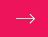 Applicazioni Web
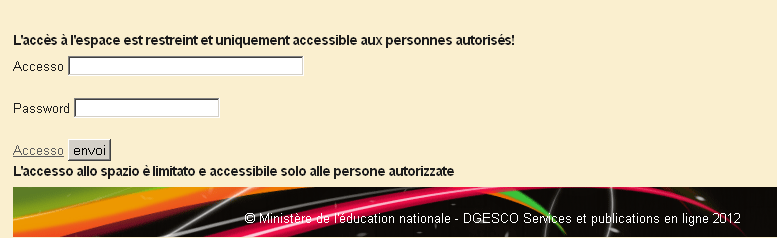 Mettere l’user id e la password che si riceverà dal MIUR
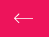 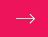 Risorse
Per i docenti
               www.vizavi.institutfrancais.it/

Per gli alunni 
                    www.italie.campusfrance.org
14